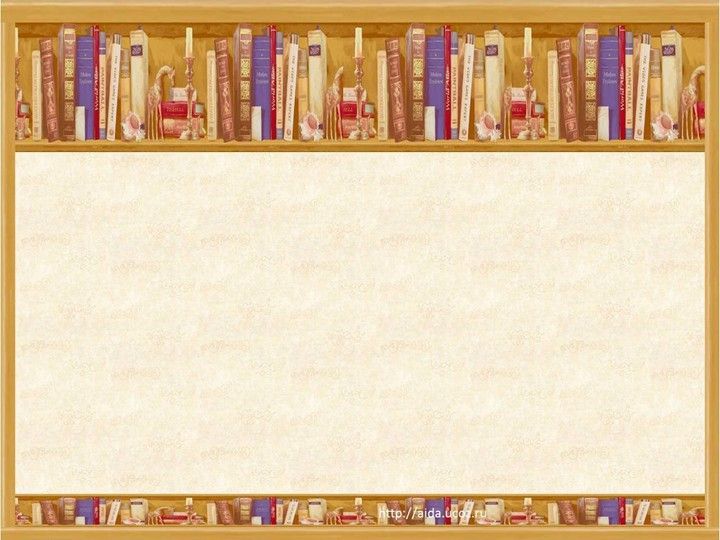 Филиал МАОУ «Аромашевская СОШ им. В.Д.Кармацкого» Кротовская СОШУрок русского языкаСкареднова Светлана Александровна, учитель начальных классов
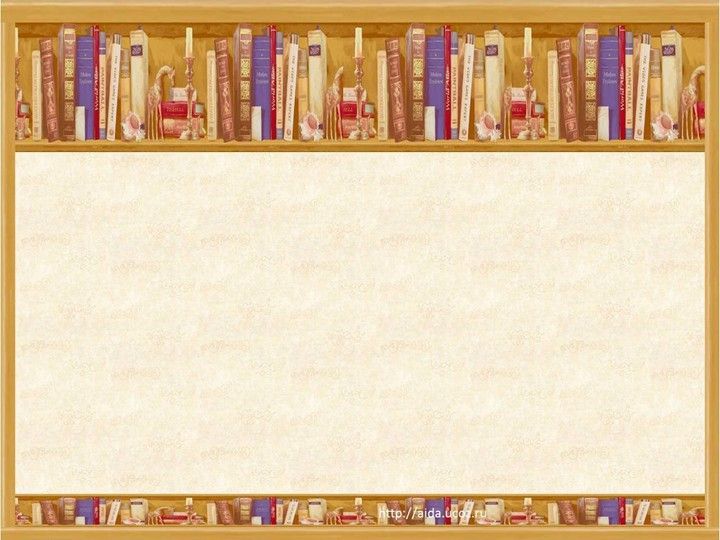 Тема урока«Перенос слов по слогам»
Класс: - 2 
Тип урока – «открытие» новых знаний
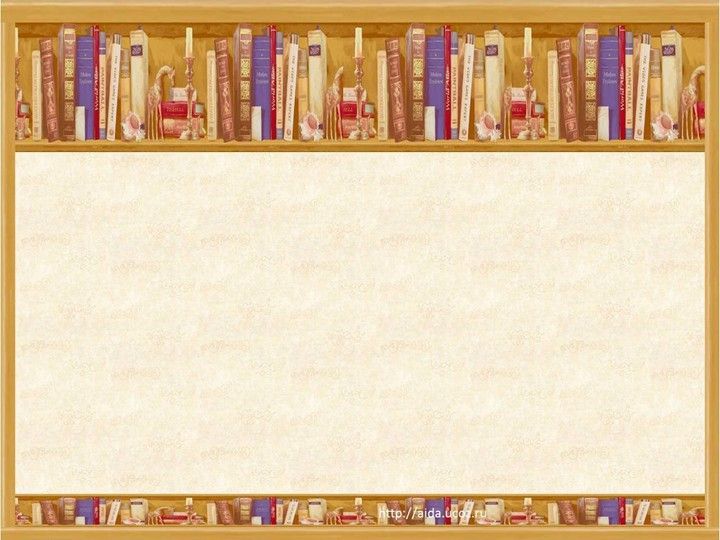 Цель урока: создание условий для ознакомления учащихся с правилами переноса слов по слогам.
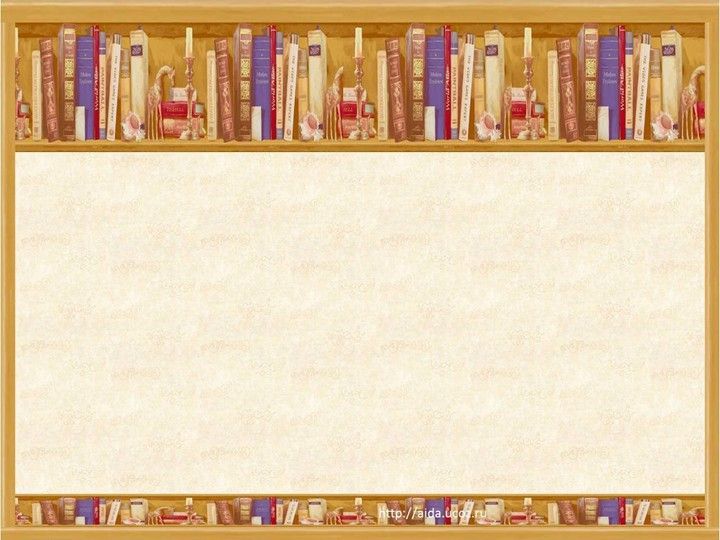 Оборудование к уроку
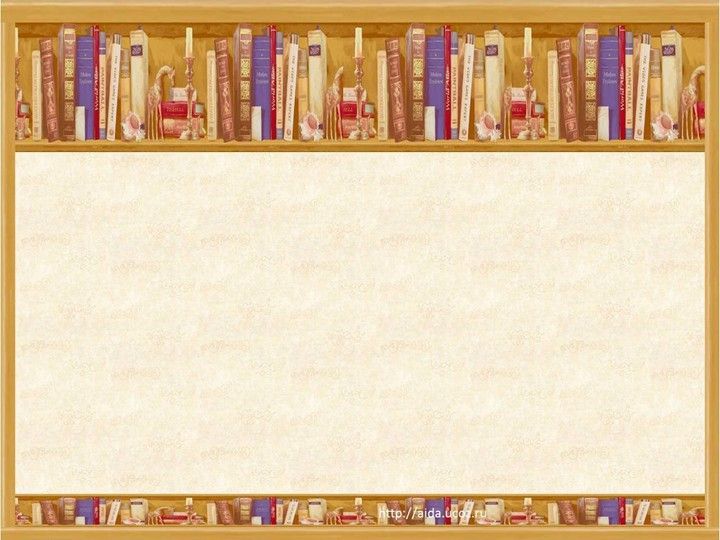 Методы обучения
Словесные методы.
Наглядные методы.
Практические методы.
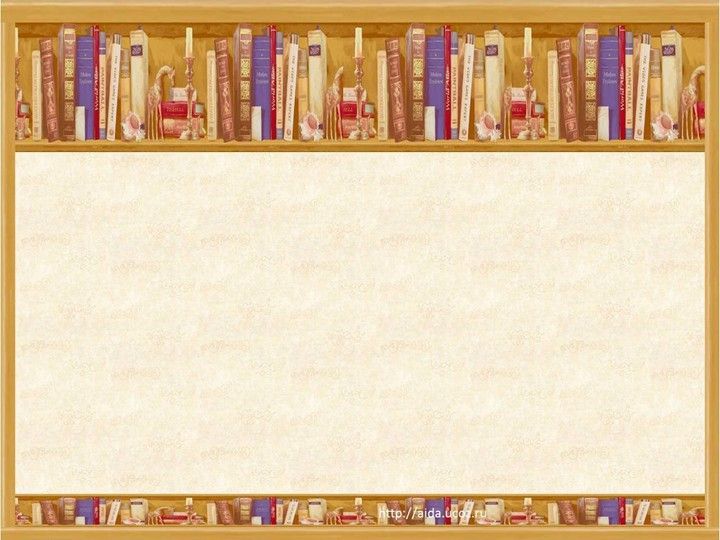 Виды деятельности
Фронтальная
Индивидуальная 
Групповая
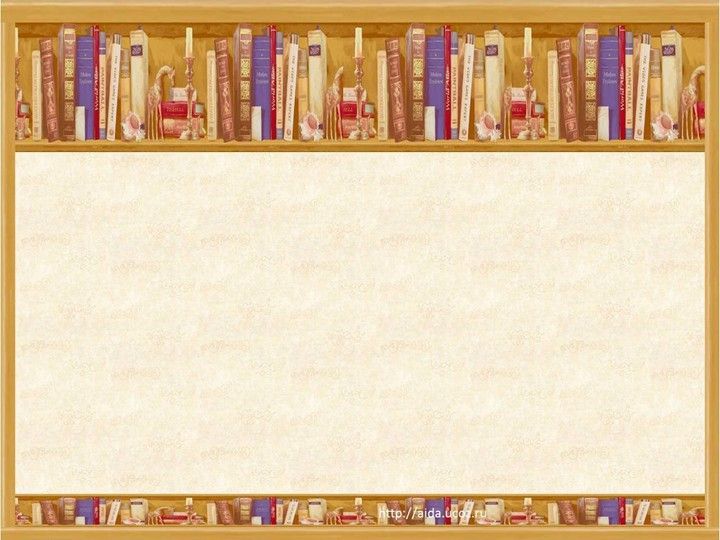 Организационный момент. Мотивация.
Микроцель: проверить готовность обучающихся к уроку, настроить их на урок.
Метод: словесный
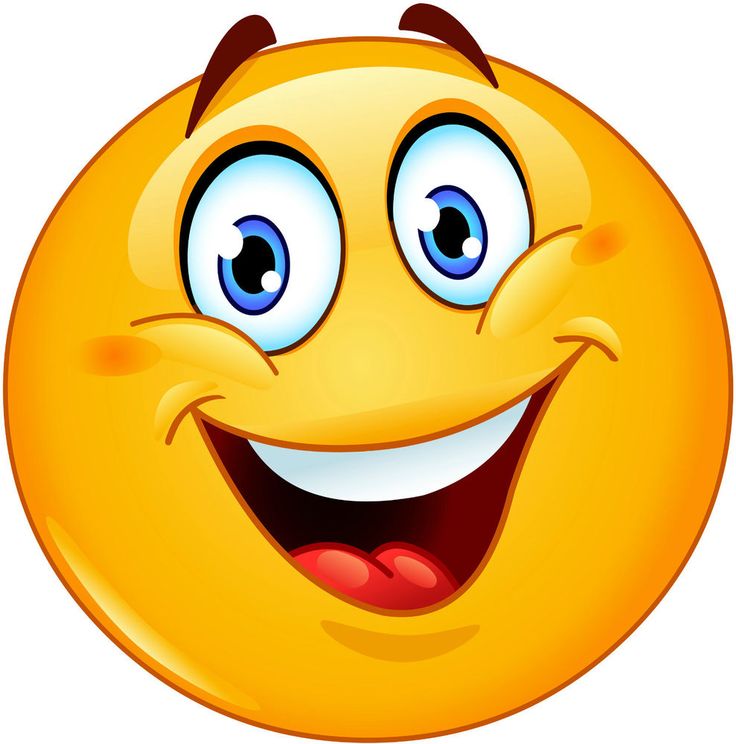 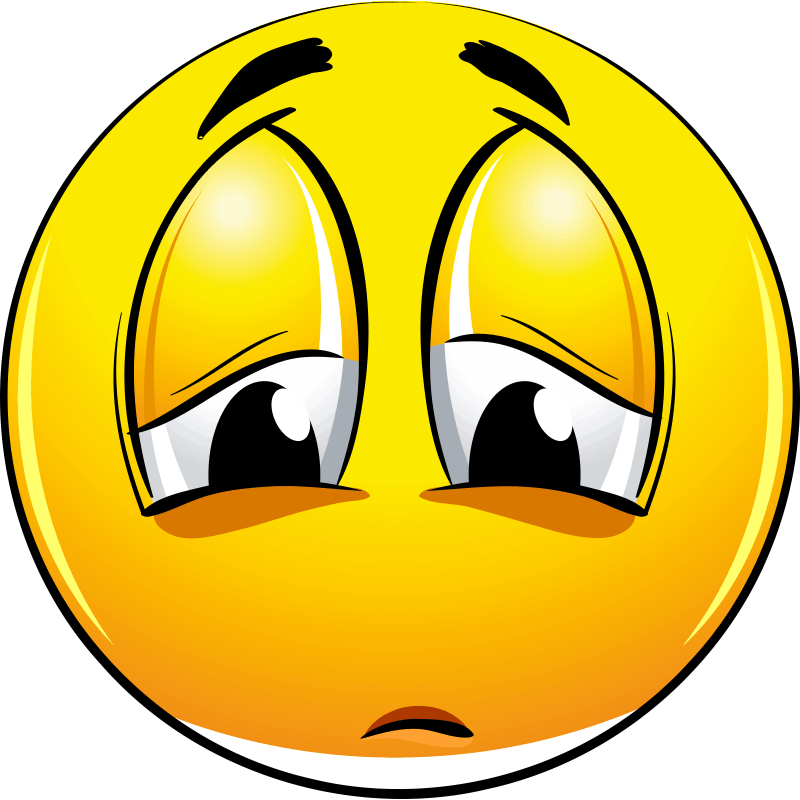 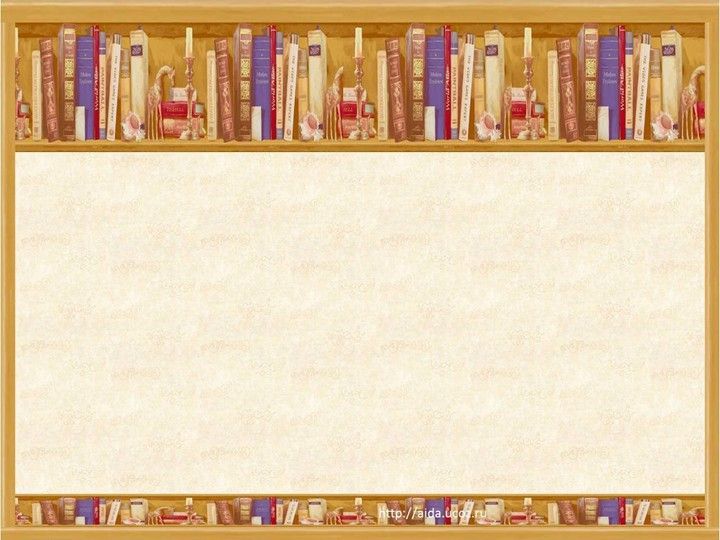 Актуализация знаний
Микроцель: актуализировать ранее изученный материал, необходимый для изучения темы. 

Методы: словесный, наглядный, практические методы.
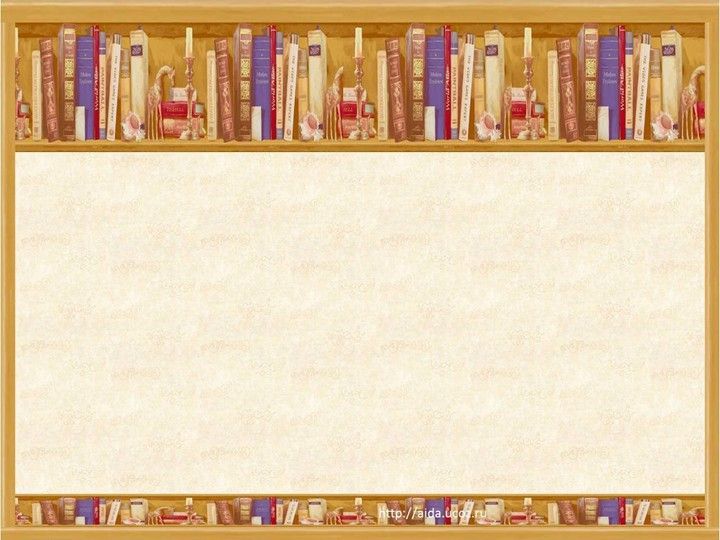 Актуализация знаний
Пальчиковая гимнастика
Микроцель: стимулирование мозговой деятельности посредством развития мелкой моторики рук, подготовка руки к письму.
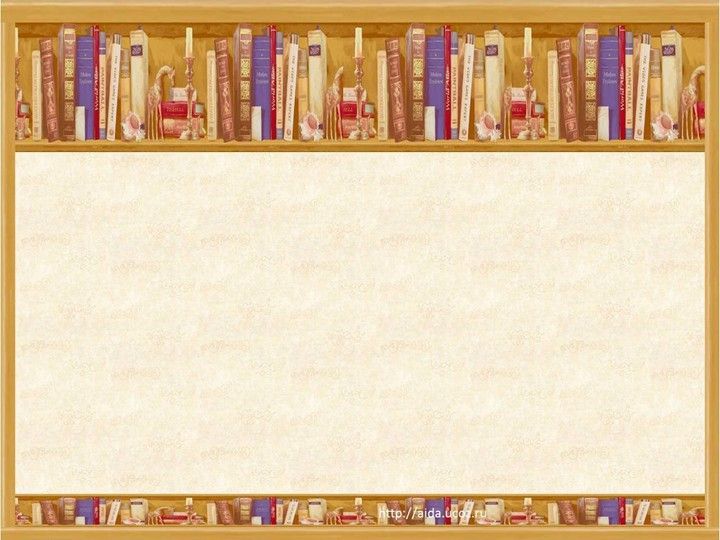 Актуализация знаний
Чистописание 
Микроцель: формирование графически правильного, четкого и достаточно скорого письма.
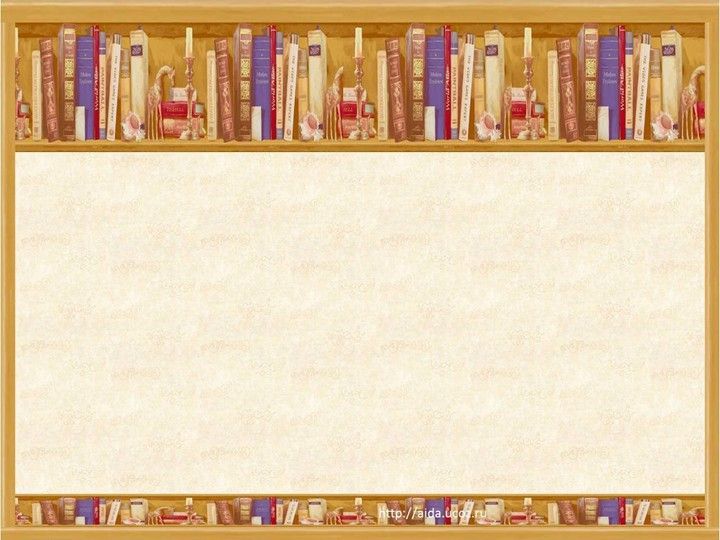 Актуализация знаний
Словарная работа
Микроцель: повышать орфографическую зоркость учащихся и прививать умение пользоваться словарными словами.
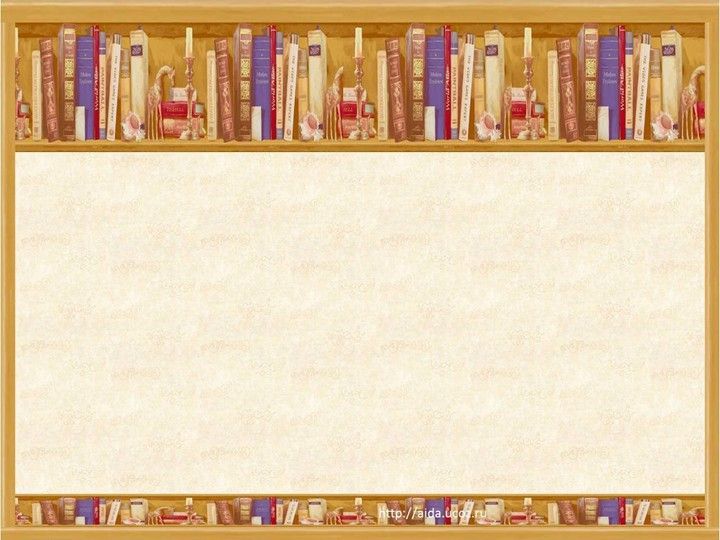 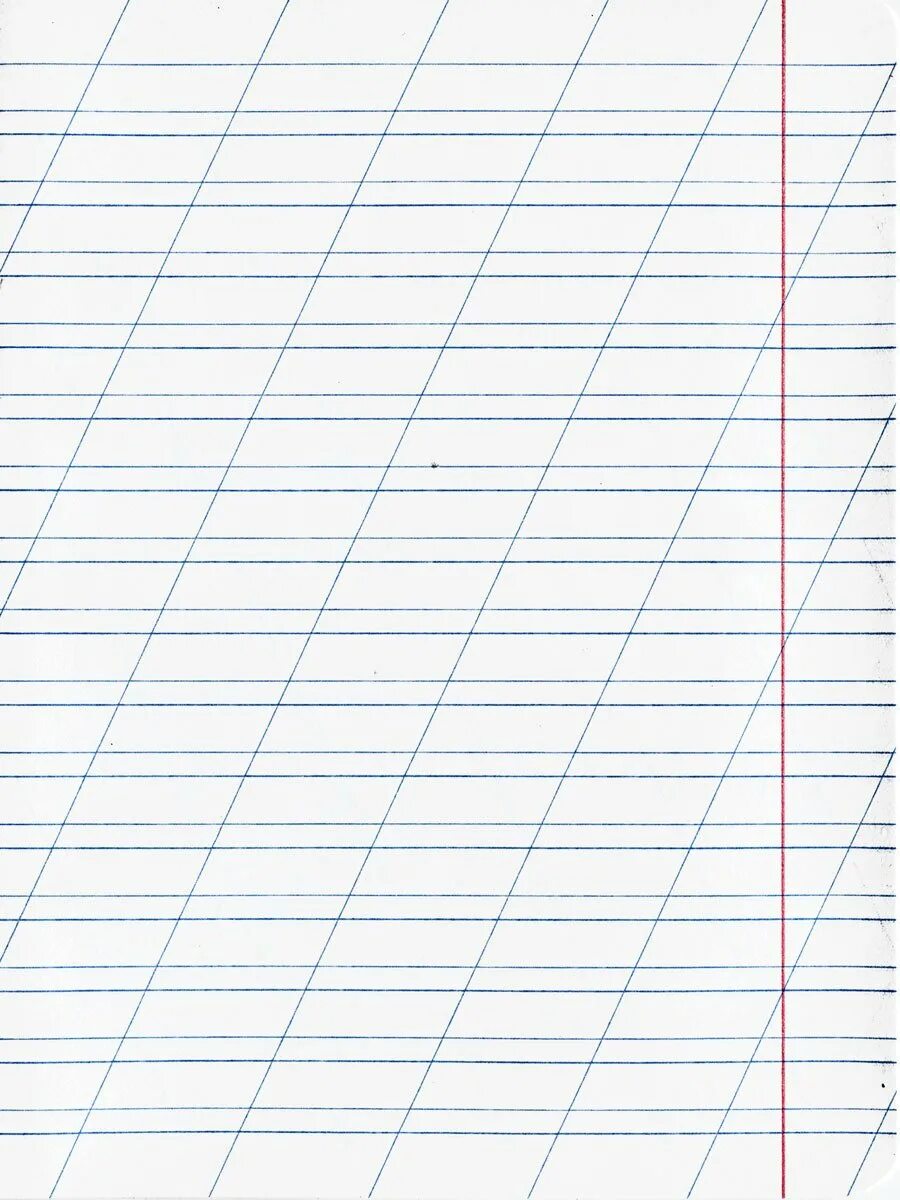 Проверьте и оцените свою работу, раскрасив строчку на полях соответствующим цветом, напротив выполненной работы.
 
 
 
 
Нет ошибок – зелёный (отлично)

1- 2 ошибки – жёлтый (хорошо)
 
3   ошибки – красный (оценка три)
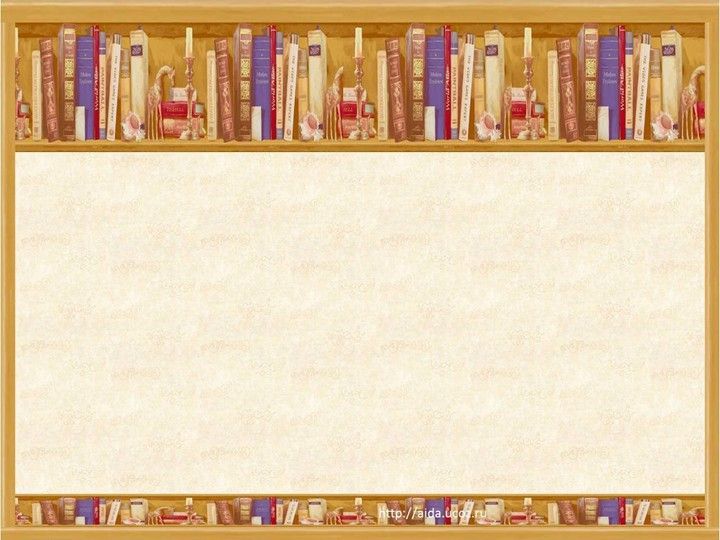 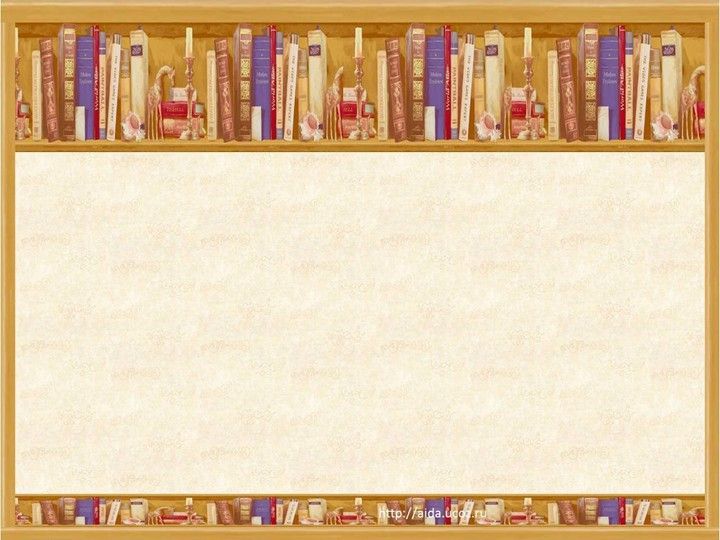 Определение темы и цели урока
Микроцель: подвести обучающихся к постановке темы и цели урока.
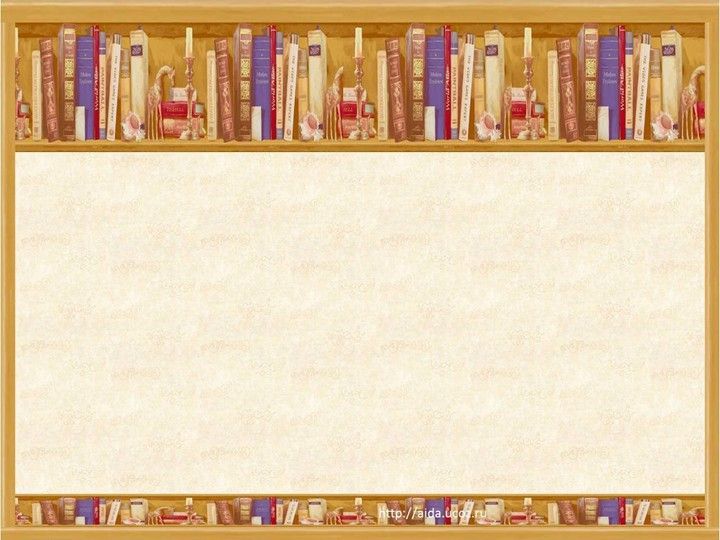 «Открытие» новых знаний.
Микроцель: организовать деятельность учеников в группе.
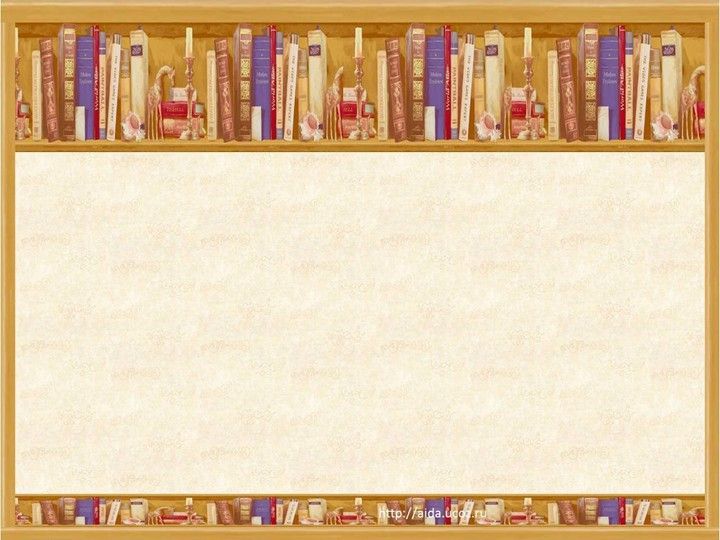 лейка 
пальто 
зайка 
коньки 
лей - ка 
паль - то 
зай - ка 
конь – ки
Буквы
 
 Й  и  Ь
 
не отделяют от

 стоящей перед

 ними буквы.
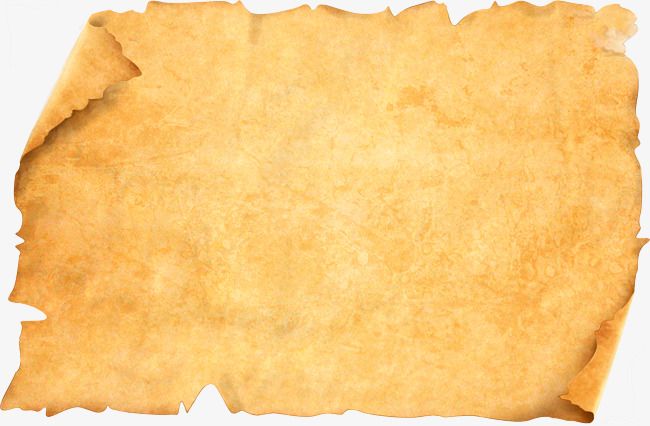 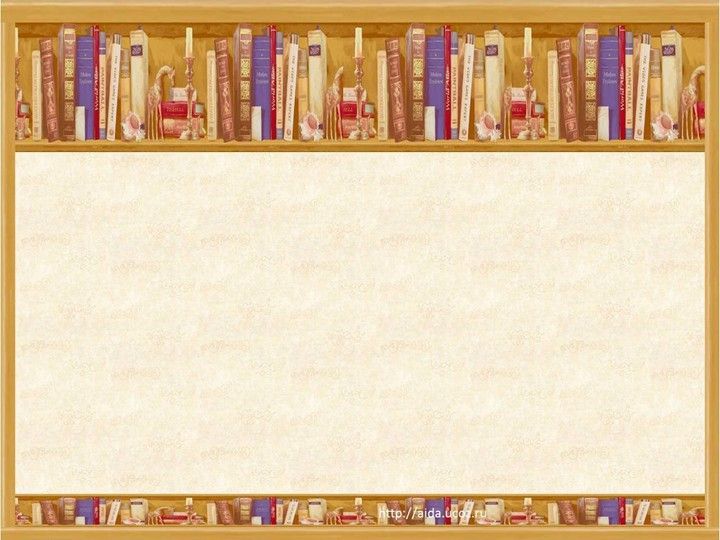 Закрепление знаний
Микроцель:  закрепить знания по изученной теме.
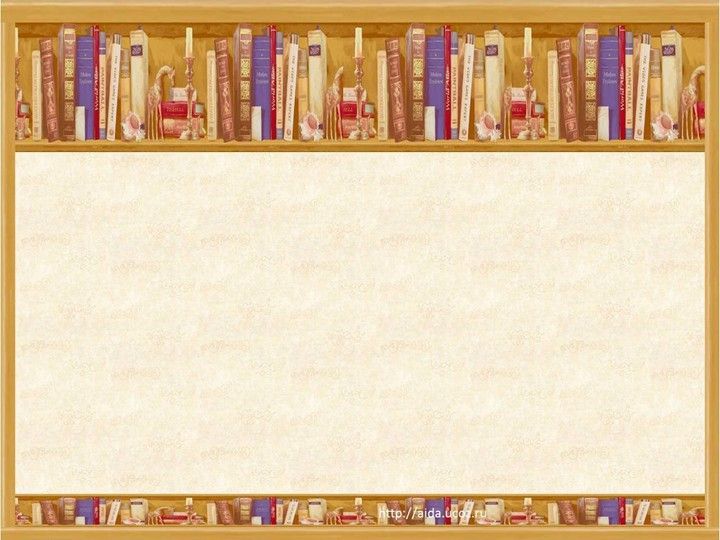 Самостоятельная работа
Микроцель:  развивать самостоятельность, интерес к новому.
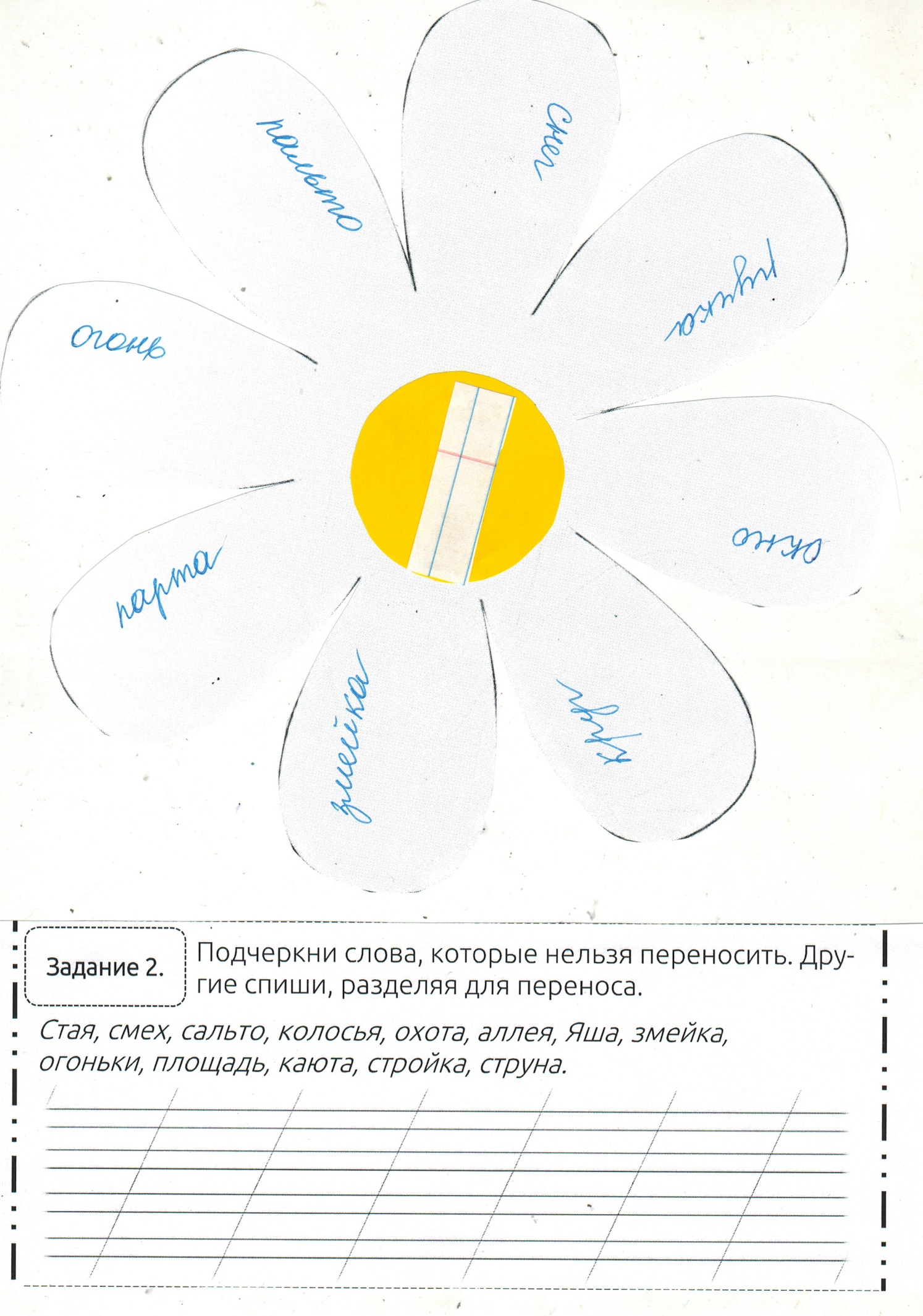 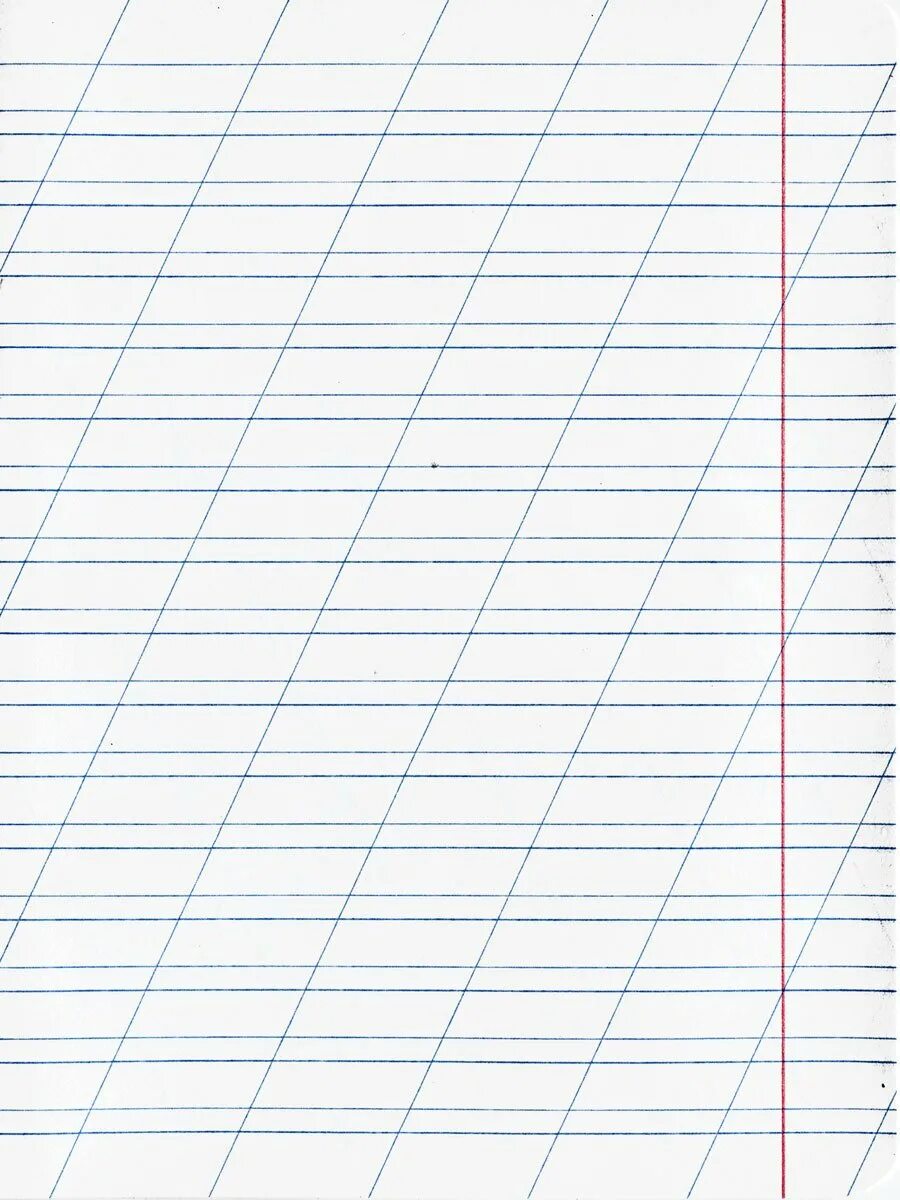 Проверьте и оцените свою работу, раскрасив строчку на полях соответствующим цветом, напротив выполненной работы.
Нет ошибок – зелёный (отлично)
1- 2 ошибки – жёлтый (хорошо)
3- 4 ошибки – красный (оценка три)
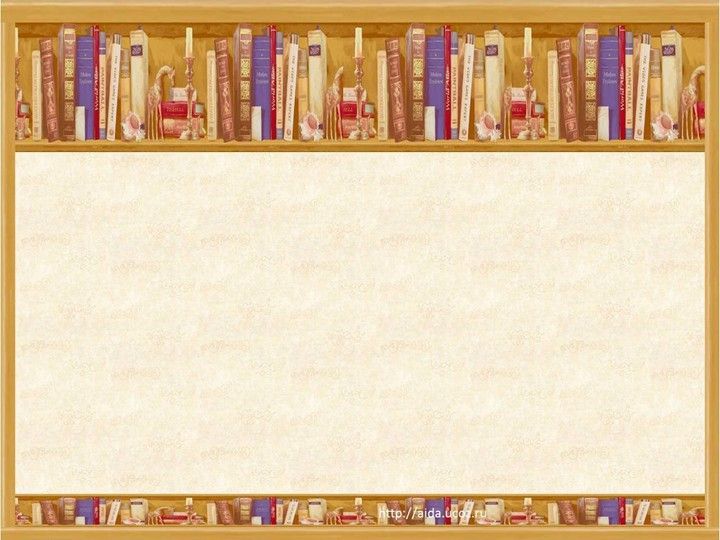 Итог урока. Рефлексия.
Микроцель: дать оценку достижений цели урока через самоанализ деятельности учащихся.
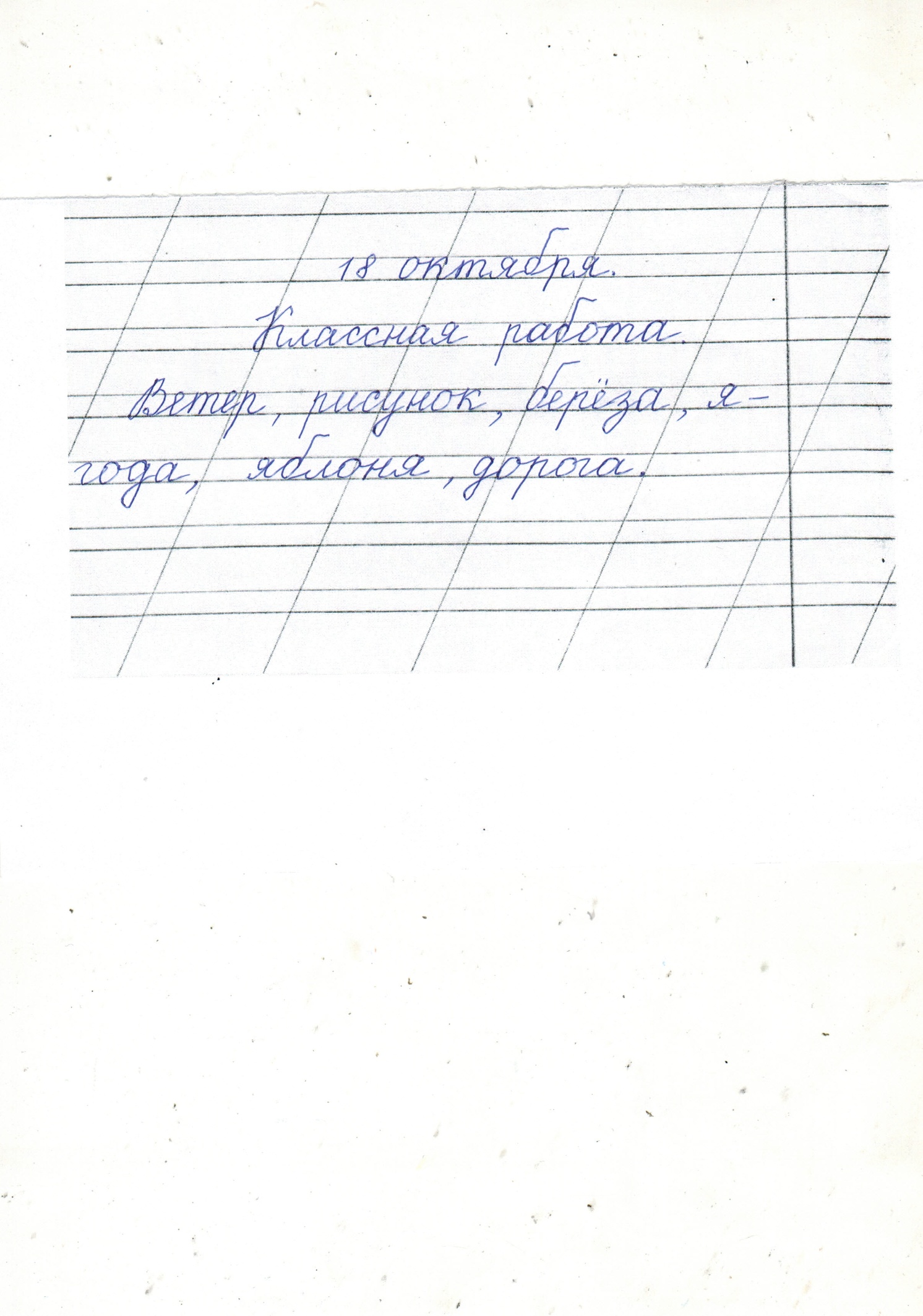 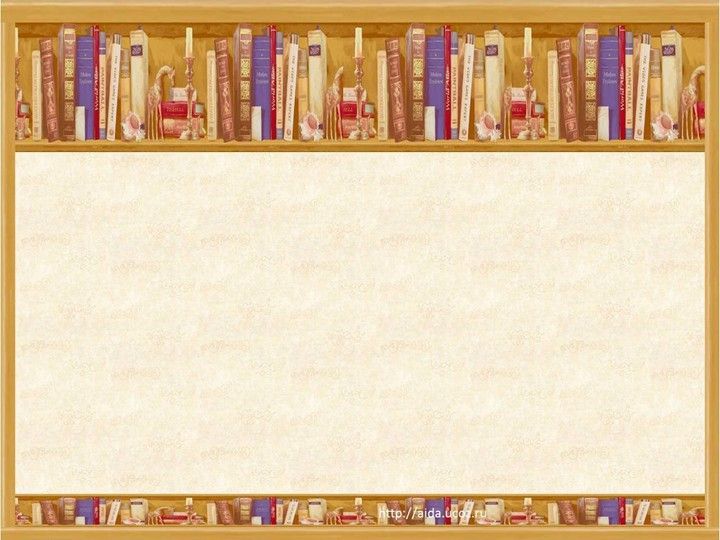 Домашнее задание
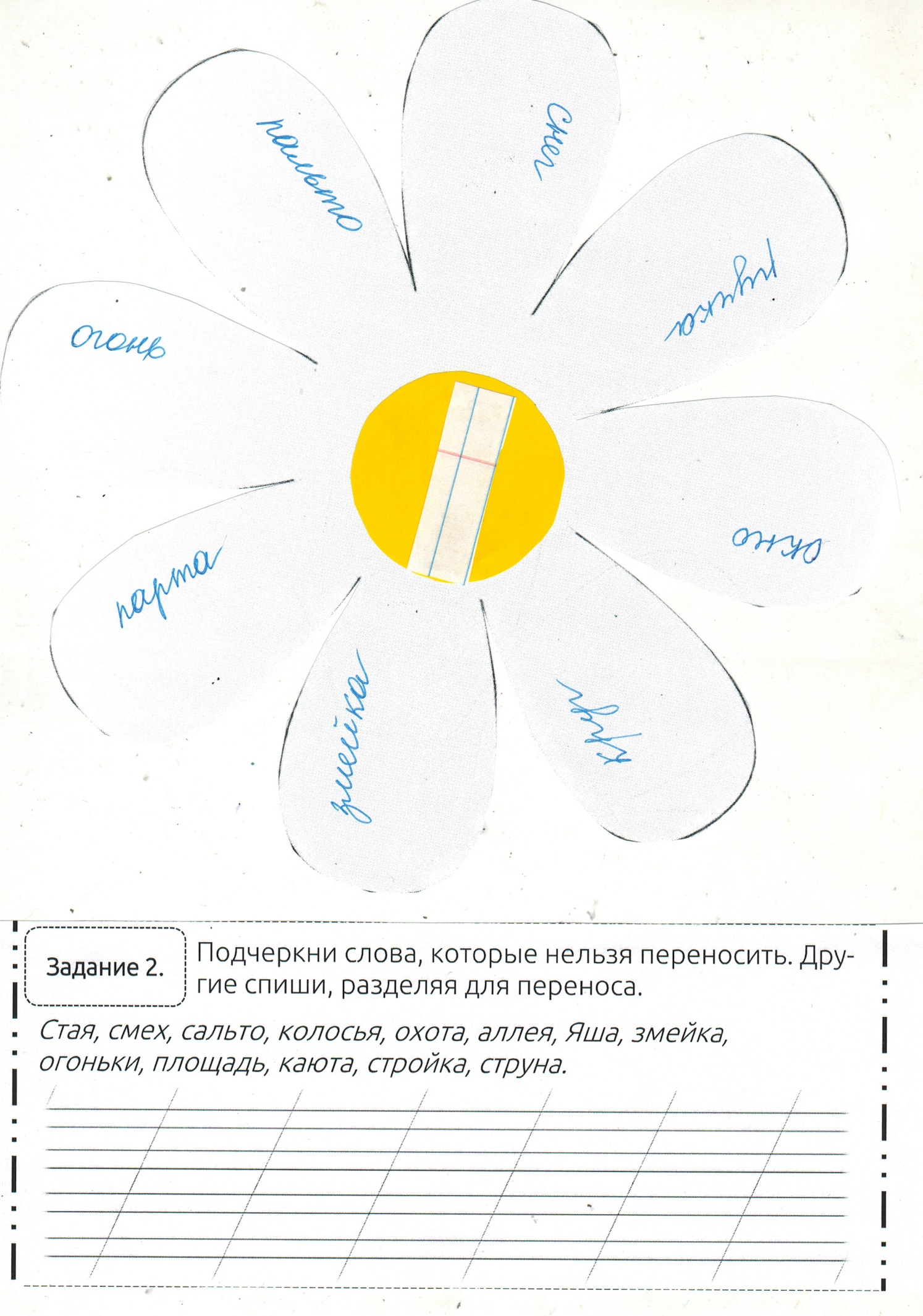